Staying Aware of Relevant Feeds in Context
Thomas Fritz
University of British Columbia
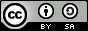 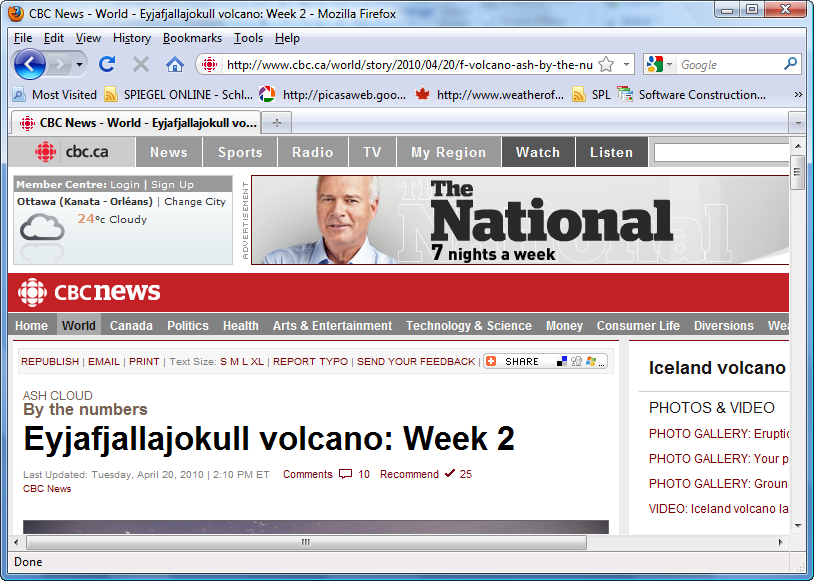 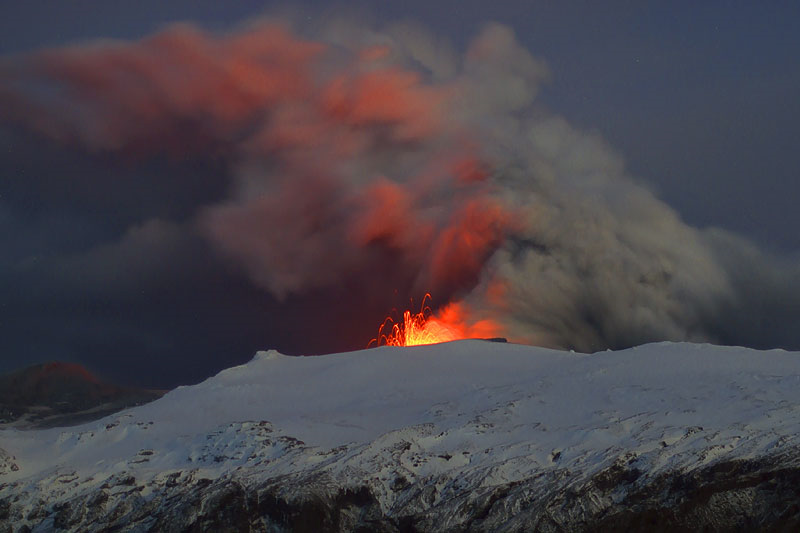 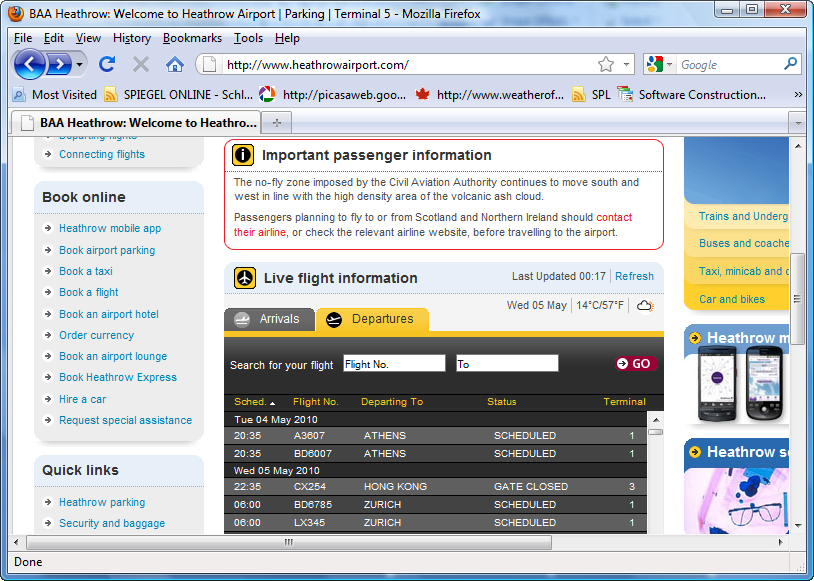 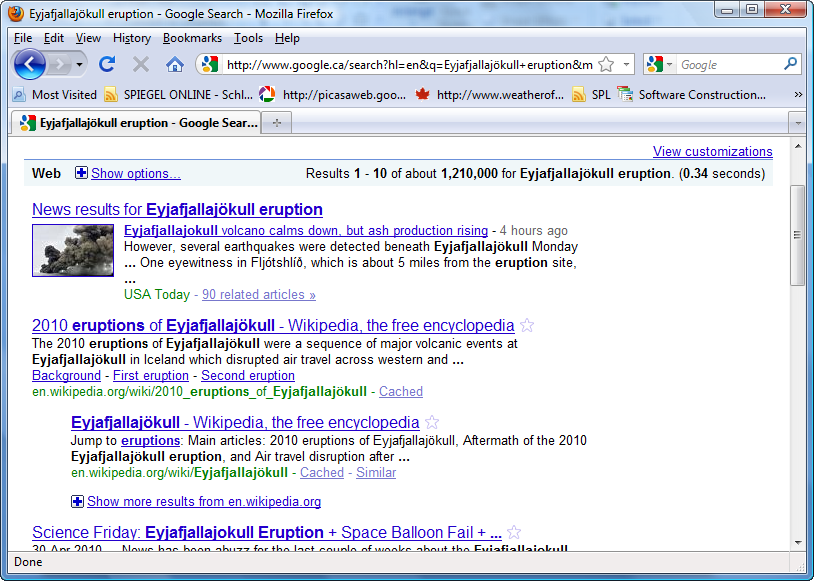 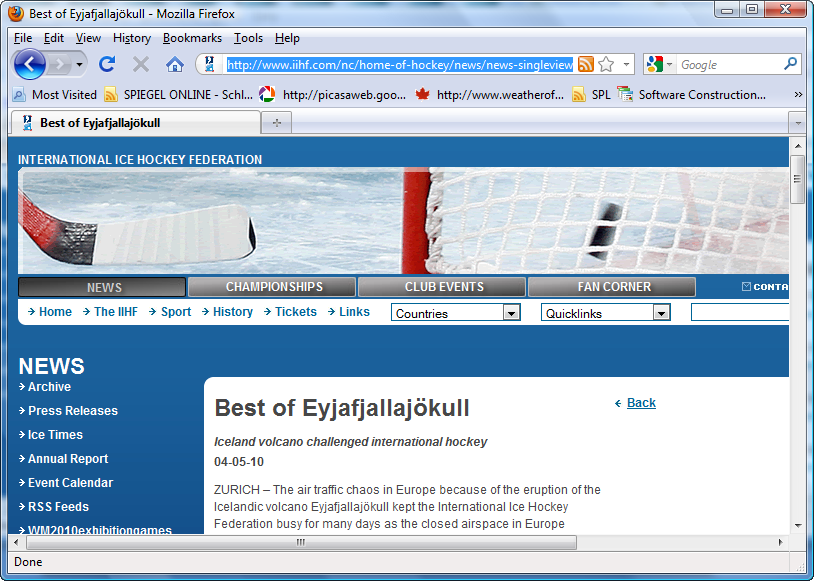 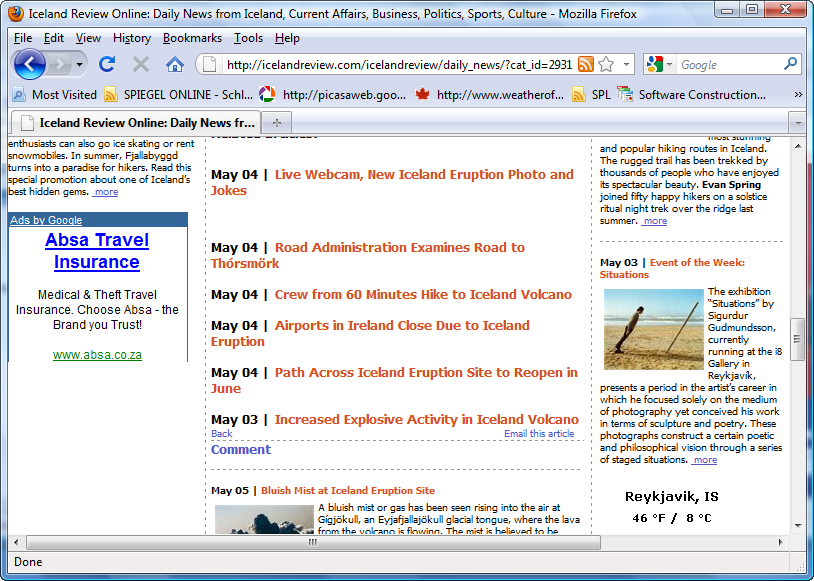 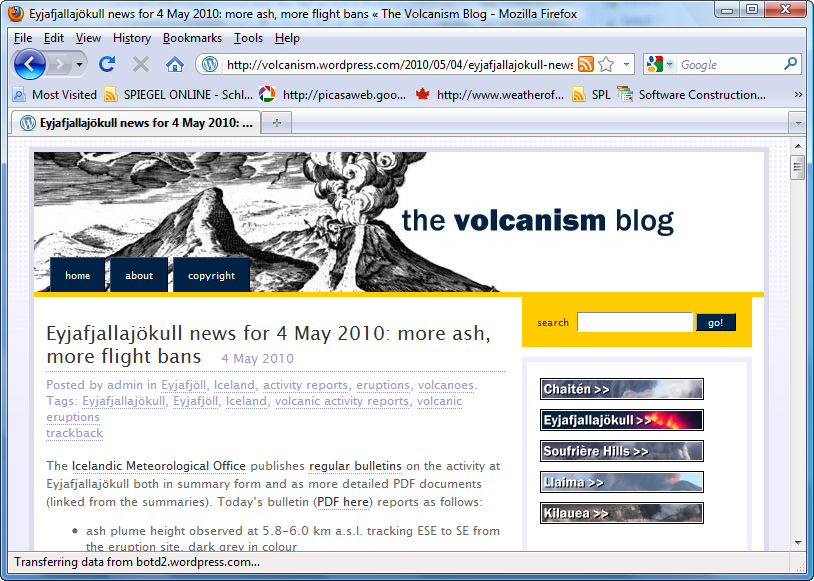 Tuesday
5:32 am  7836 system_server consumes excessive CPU processing...
7:25 am  7037 Different virtual keyboards for landscape and portrait...
7:26 am  androidosblog Mozilla unveils Firefox for Android pre-a ht.. 
7:51 am  Do not play alarms if alarm stream volume is 0.
8:06 am  7589 Android dev team ignores its own bugtracker
8:07 am  Use onStartCommand since onStart is deprecated. 
8:11 am  Fix issue 2192673: Music Pausing Even when notifications...
8:12 am  Just pushed out #Android NDK r3 with OpenGL ES 2.0 su...
8:14 am  peterkumagai#catbaron2 Android携帯電話向けの音楽プ...
8:14 am  MotoDroid@mikeod35 Well everything I could find about i...
8:17 am  7186 MediaPlayer not calling onPrepared() for certain MP...
8:20 am  Service API changes starting with Android 2.0 
8:21 am  mariov51 RT @Techmem: It's Official: Adobe Flash support.. 
8:27 am  [android-developers] ListView with multiple layouts formats..
8:29 am  Kill the alarm when a call comes in.
8:45 am  6 months agoFix issue #2154688: when alarm rings ,devic...
8:48 am  7909 Camera preview does not work on HTC Desire 
8:49 am  [android-developers] problem to install .apk on phone
8:58 am  Your feedback on Samples/Tutorials/Articles
  ...
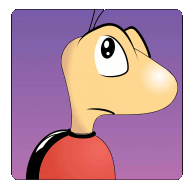 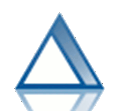 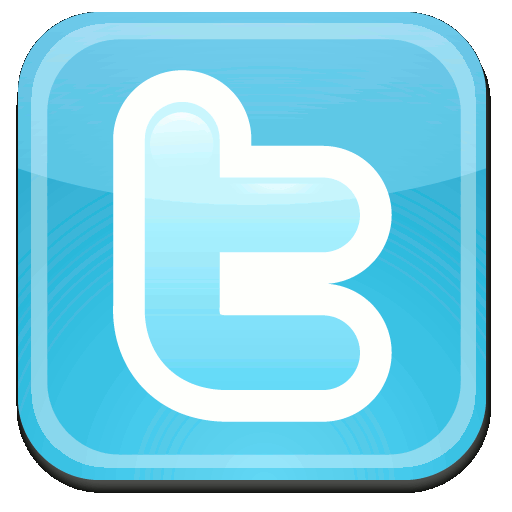 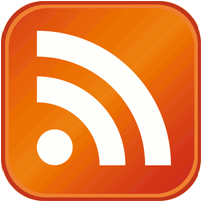 Overlooking relevant information results in productivity loss [Damian et al. 2007]
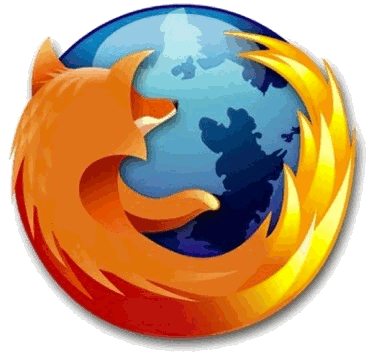 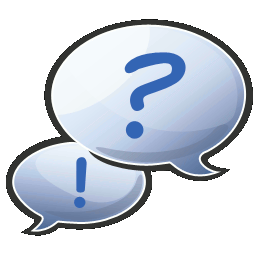 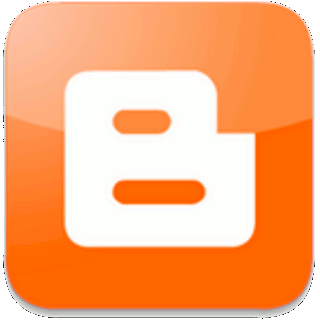 Awareness View
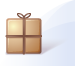 com.android.alarm
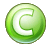 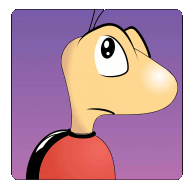 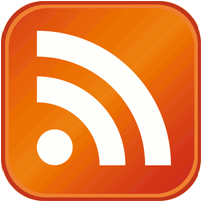 Alarm
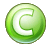 Kill the alarm when a call comes in.   8:29 am
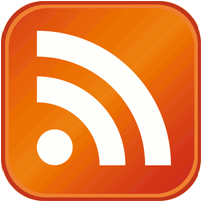 Changes to Google Calendar API   2:09 pm
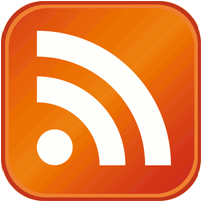 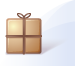 com.android.alarm.clock
AlarmAlert
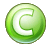 1942 Alarms don’t work if phone is off   10:06 am
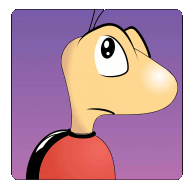 Wake screen before launching AlarmAlert   2:26 pm
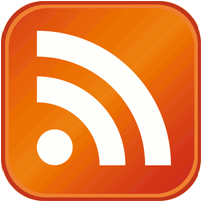 AlarmClock
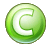 3116 [TimePicker] Alarm clock GUI problem   11:28 am
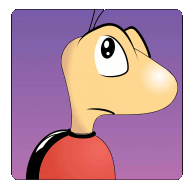 Information Fragment Model
Alarm
Alert
Φ
Φ
(,)
(,)
Clock
Code Fragment
Presentation 1
id
Bug1942
Composition
Bug 3116
Bug Fragment
Presentation 2
Information Fragments
Subset of information

F =(V, E, lF )
V: uniquely identifiable items with domain, type and  properties
E: relationships between nodes
Bug 1942
l F : mapping  V → {Fragments}
id:             1942
changes:   Alert,.
duplicate of
Bug 3116
id:         	3116
changes:  Clock
Composition
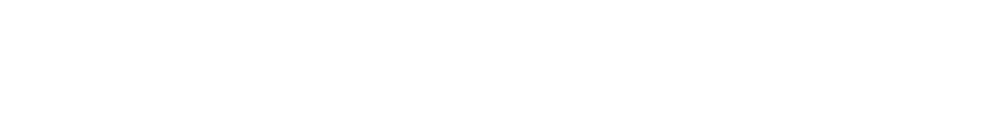 F' : union of input fragments (nodes/edges)
		+ newly created edges based on properties
changes
Alert
Bug 1942
id: Alert
id:            1942
changes:  Alert
Clock
duplicate of
changes
id: Clock
Alarm
id: Alarm
Bug 3116
FC
FB
id:         	 3116
changes:  Clock
id
Presentation
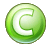 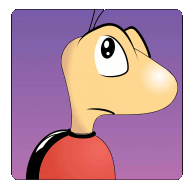 Φ
Φ
Alert
(b, c)
(c, b)
changes
Bug 1942
Clock
Alarm
changes
Bug 3116
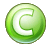 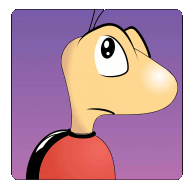 Kill the  alarm when a call ...   8:29
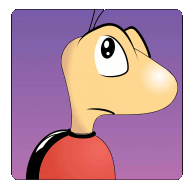 Alert
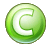 3116 [TimePicker] Clock GUI ... 11:28 am
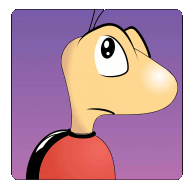 Clock
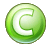 Alert
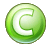 Kill the  alarm when a call ...   8:29
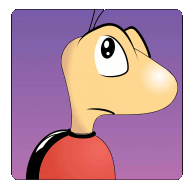 Clock
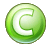 3116 [TimePicker] Clock GUI ... 11:28 am
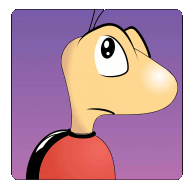 Uniqueness about  Dynamics
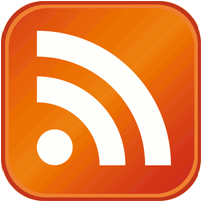 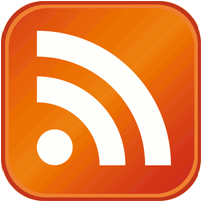 Continuous Evaluation
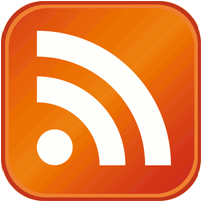 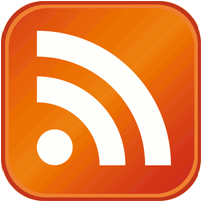 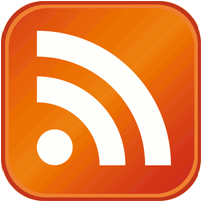 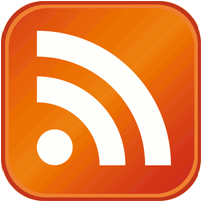 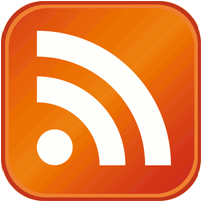 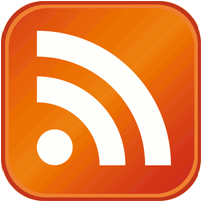 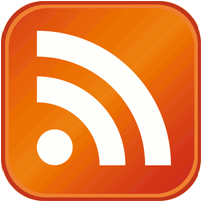 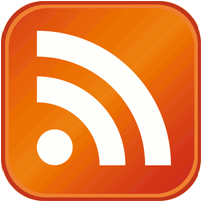 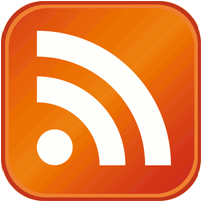 Lifetime Aspect
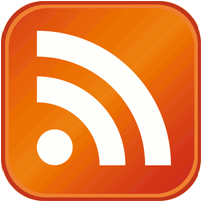 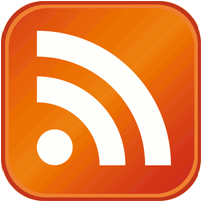 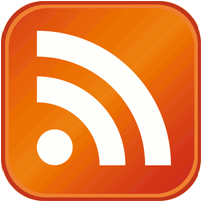 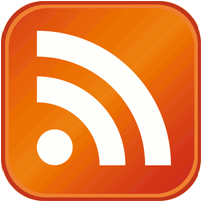 Evaluation
Case Study with professsional developers (jEdit)

H1:	Relevant items can be retrieved with high 	precision and recall.

H2: 	“Awareness View” supports developer in finding 	relevant items.

H3: 	Composition provides context to support 	interpretation of information.
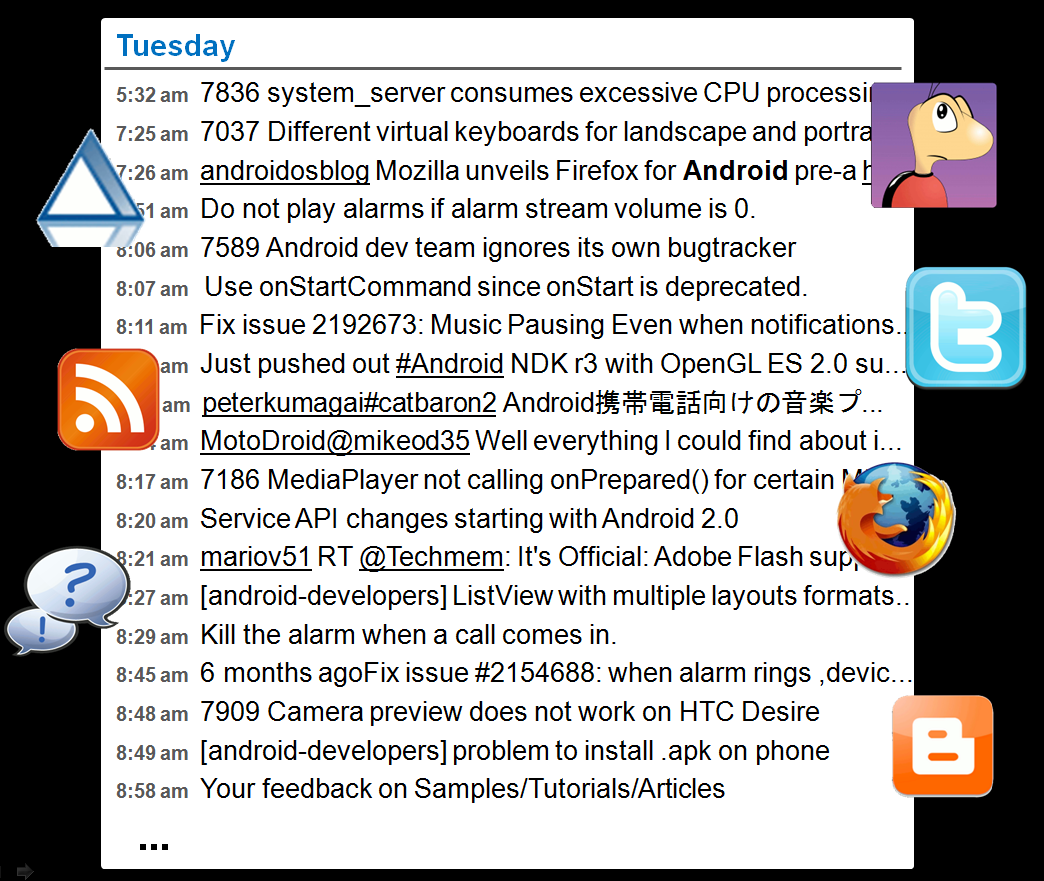 Dynamic + Static Information Fragment Model
Stay Aware of Relevant Information in Developer’s Work Context
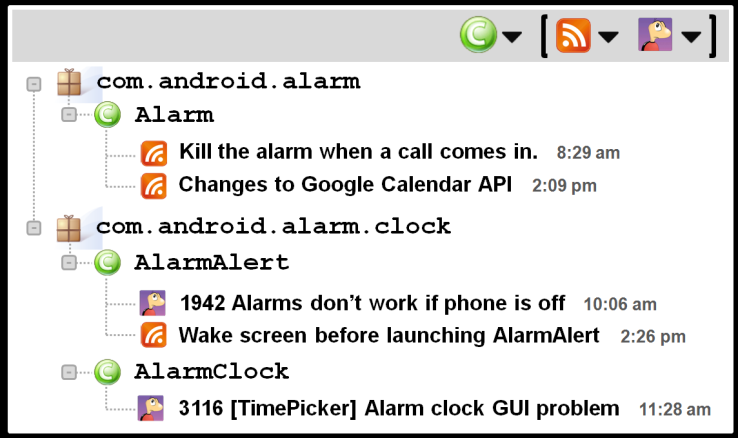